Formal Abstractions for Attested Execution Secure Processors
Eurocrypt
May 1st, 2017

Rafael Pass, Elaine Shi, Florian Tramèr
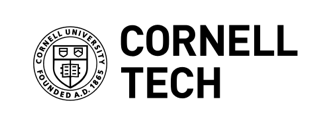 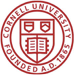 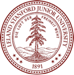 Trusted hardware: 
Different communities, different world views
Crypto
Architecture
Systems
& Security
“Minimal” trusted hardware to circumvent theoretical impossibilities

Little concern about practical performance
Trusted execution of “general-purpose”  user-defined progs

Cost-effectiveness, reusability, expressivity
2
[Speaker Notes: Put work in context, look at history of trusted hardware in different communities
Separate trends: hardware assumptions
Theoretical feasibility > performance
Backward compatible]
Architecture community converged on 
“attested execution”
GhostRider
Bastion
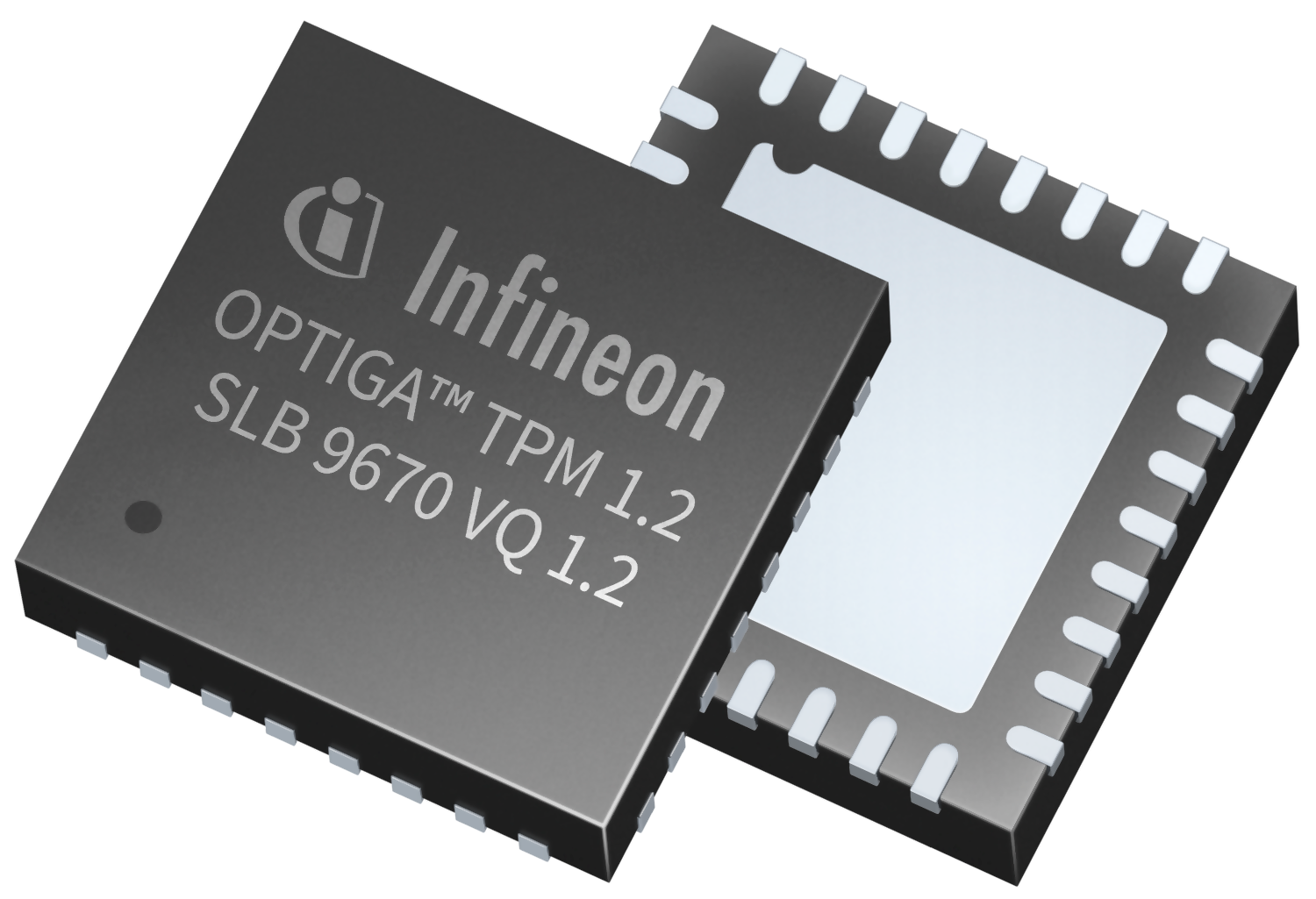 TPM
Iso-X
Ascend
Sanctum
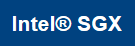 Aegis
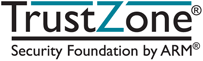 Phantom
XOM
Academia						  Industry
3
[Speaker Notes: Interesting to see that various projects both in academia and industry seem to have converged to a notion of attested execution]
Architecture community converged on 
“attested execution”
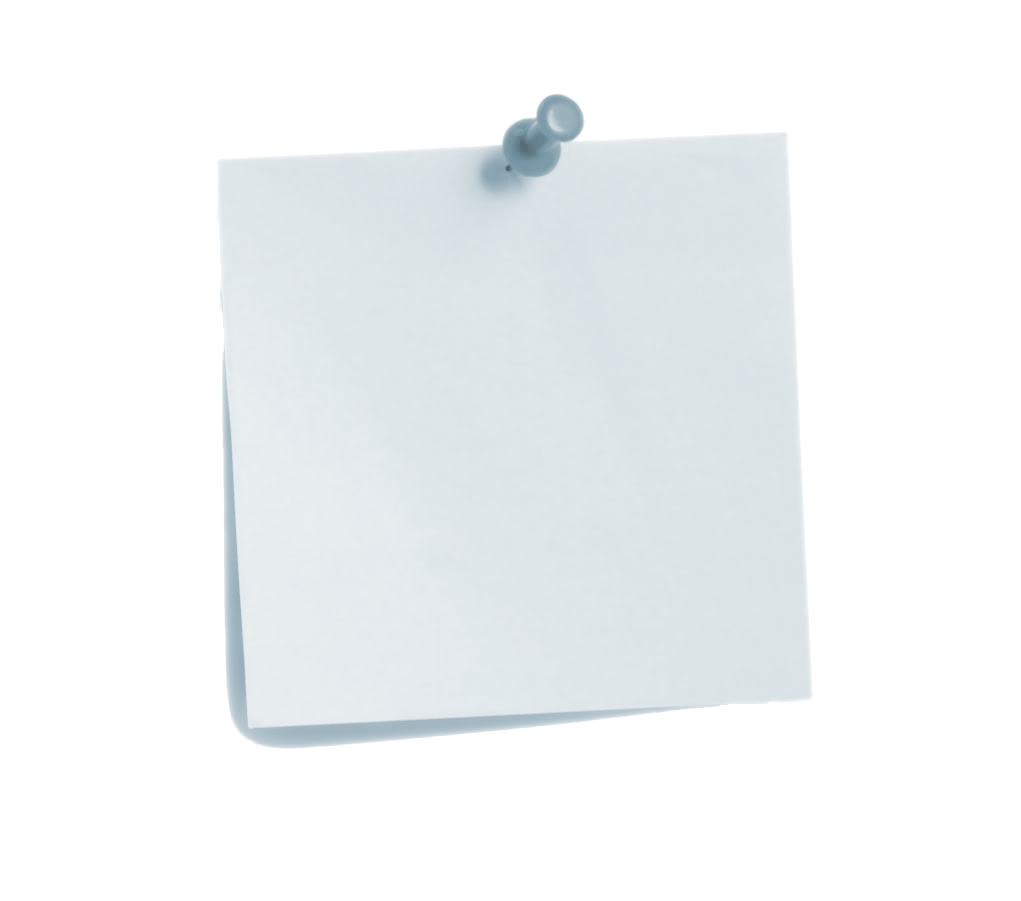 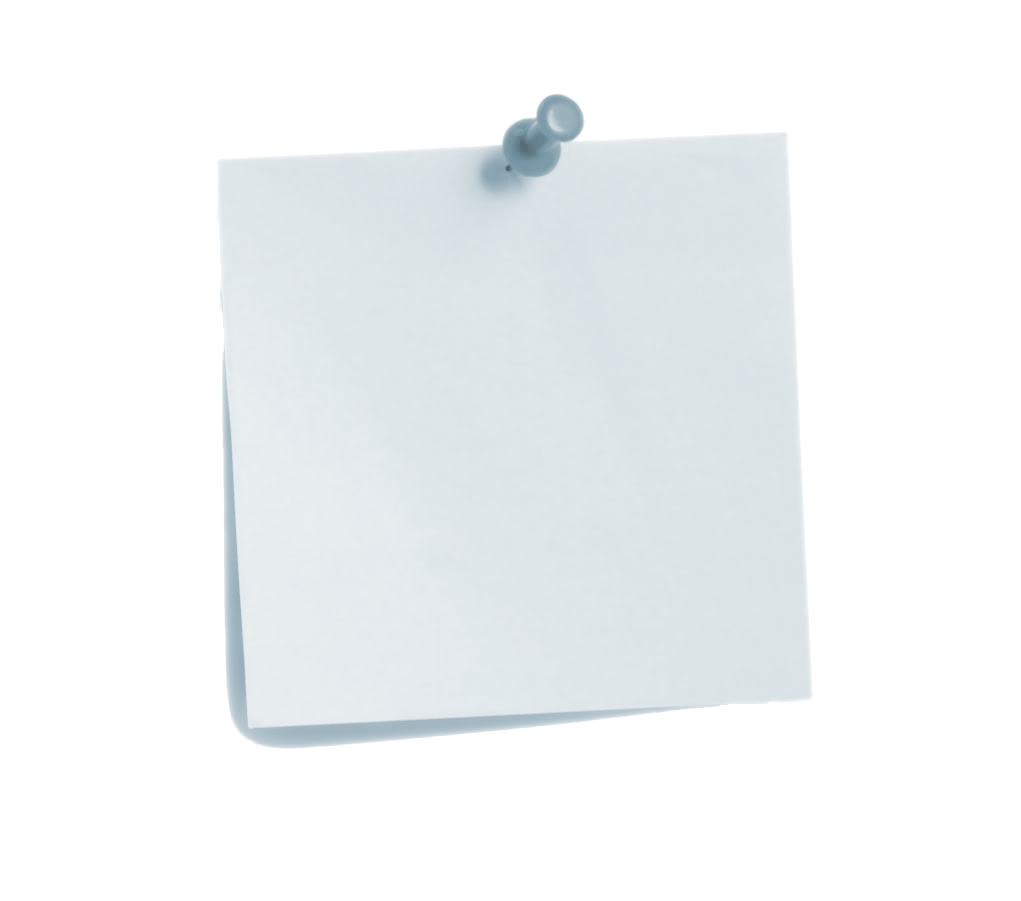 What is “attested execution” ?
What can it (not) express?
4
[Speaker Notes: How to formally define this primitive
How expressive is it
Goal: 2min]
Attested Execution
Server
Compute prog on inp
Client
outp,  σ
Enclave
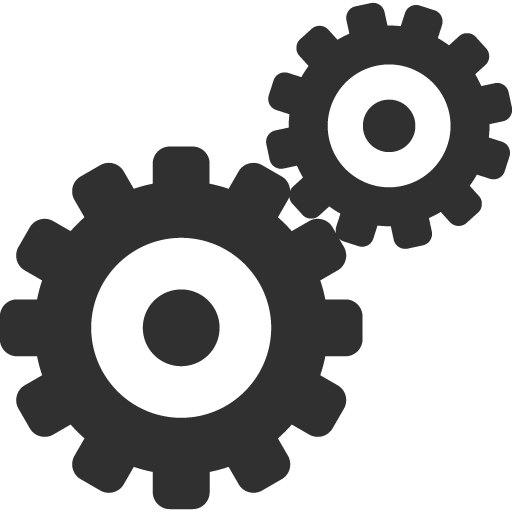 Attestation that outp is correctly computed from prog and inp
Sign
Verify
5
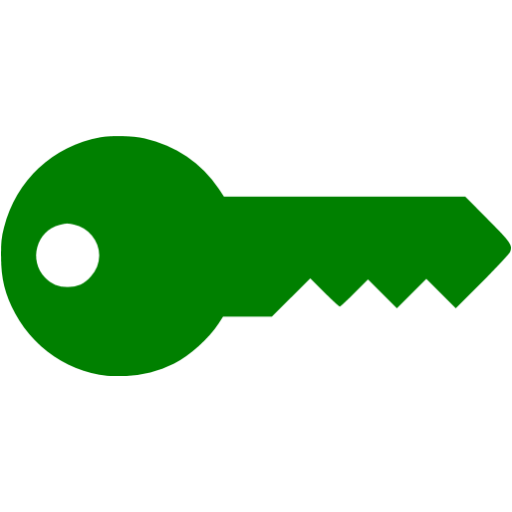 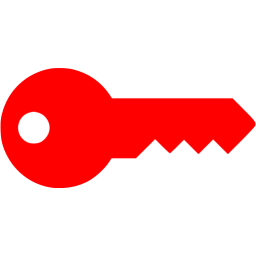 Manufacturer
[Speaker Notes: Standard setting: client wants to outsource computation to an untrusted server
Use SGX / terminology as illustration but aim is to cover the “essence” of attested execution
Trust bootstrapped through hardware manufacturer
Picture tells us kind of what we want, but not a precise abstraction]
Why Ideal Abstractions?
Formal security proofs for implementations from precise abstractions and security models

Ultimate Goal: Formally verified processor implementing this formal abstraction
6
[Speaker Notes: Goal: 3min
Early systems built on trusted hardware tend to prove security in “ad-hoc” fashion, lack of formal model
Important to note: we don’t claim that any secure processor today actually realizes the ideal abstractions we want (e.g., side channels) => next step
Trusted hardware not used in isolation => part of larger protocols, all of which implicitly share state]
Formal Model
Registry of all platforms with trusted hardware
Signature scheme
𝓖att[Σ, reg]

 init():		  , 		 ⟵ Σ.KeyGen(1λ)

 getpk() from P: send		    to P 

 install(prog, sid) from P ∊ reg:

 resume(eid, inp) from P ∊ reg:
	(out, M’) = prog(inp, M)
	σ = Σ.Sign(	  , eid, sid, prog, out)
	send (out, σ) to P
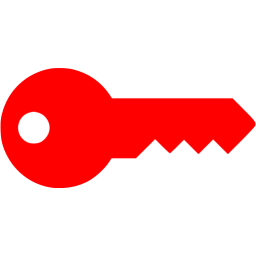 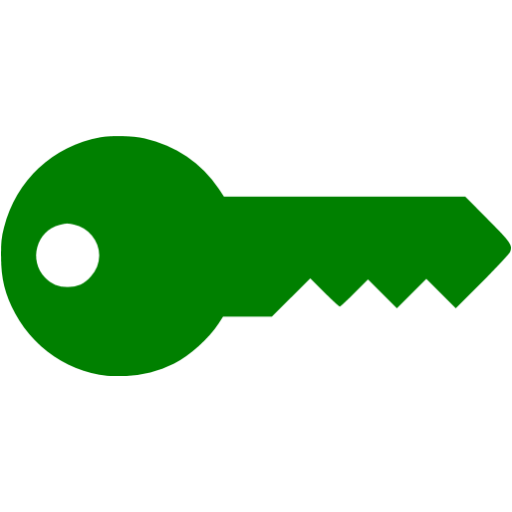 enclave id
(nonce)
enclave memory
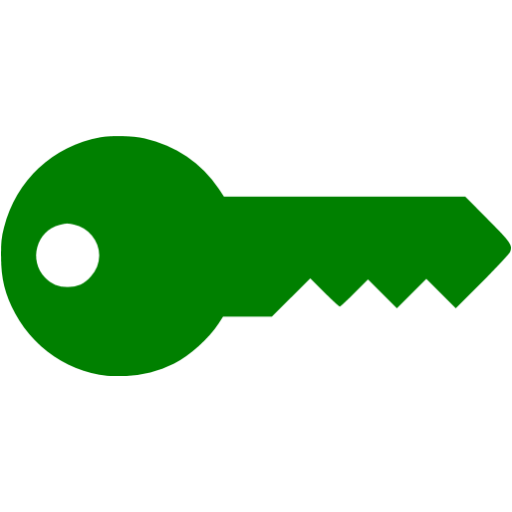 (eid, P)
( sid, prog, M )
’
…
…
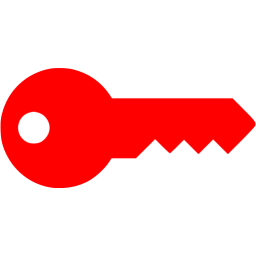 7
[Speaker Notes: Interface is relatively simple]
Composability with Global State
Model 𝓖att as global ideal functionality [CDPW’07]
Attestation key is shared across protocols
𝓖att[Σ, reg]
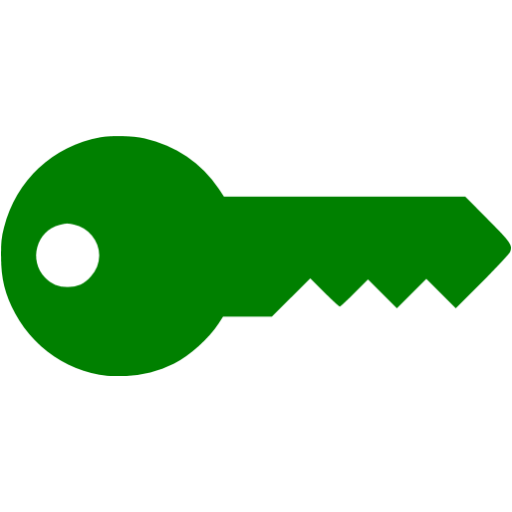 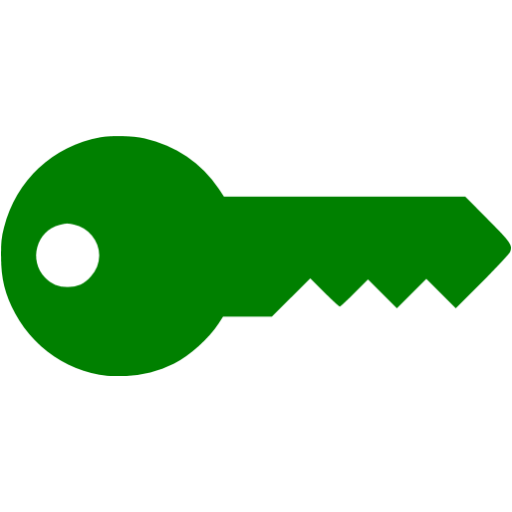 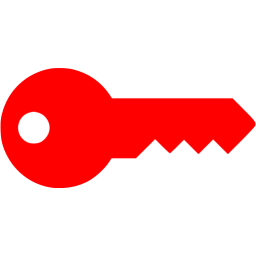 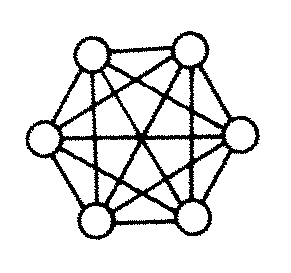 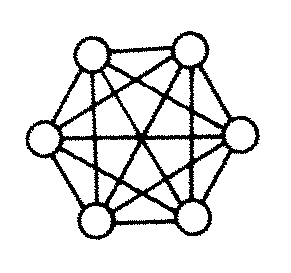 8
[Speaker Notes: Goal: 5min
We model att exec. as an ideal functionality in the generalized UC framework
Why UC => trusted hardware not used in isolation, part of larger protocols => modular composition is a desirable property
Why GUC => source of main technical challenges: protocols implicitly share state!]
Composability with Global State
Model 𝓖att as global ideal functionality [CDPW’07]
Example of concrete security issue:
Non-deniability for parties in reg
𝓖att[Σ, reg]
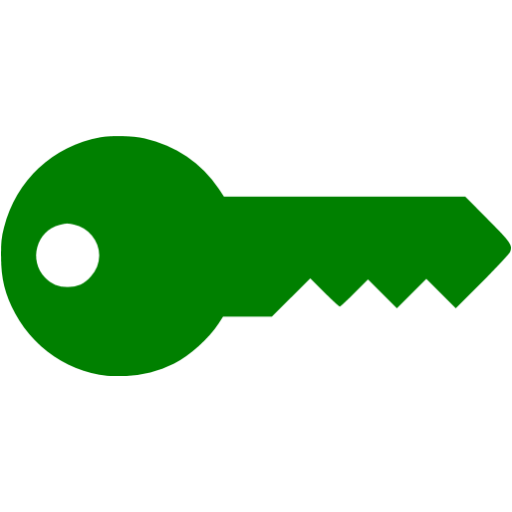 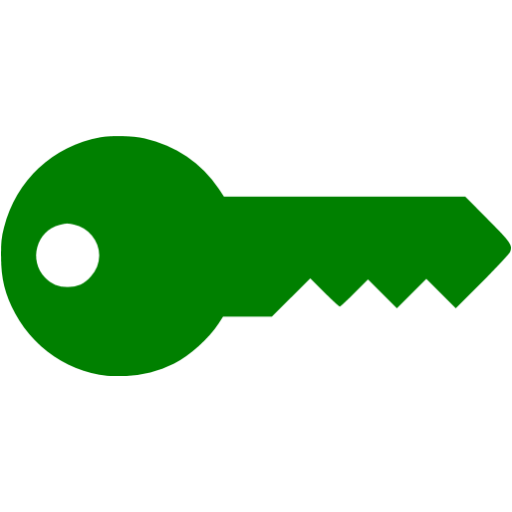 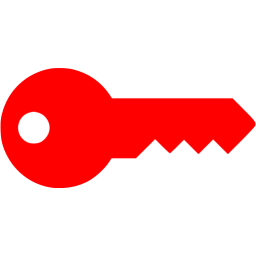 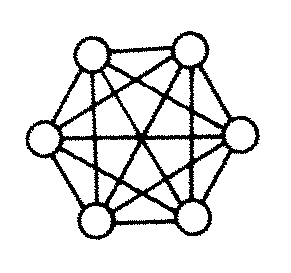 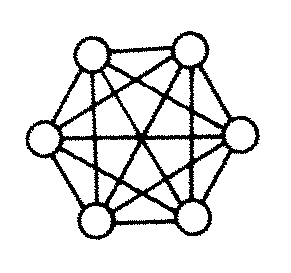 σ
9
[Speaker Notes: Lifetime of attestations (and keys) goes beyond a particular protocol]
The more interesting question
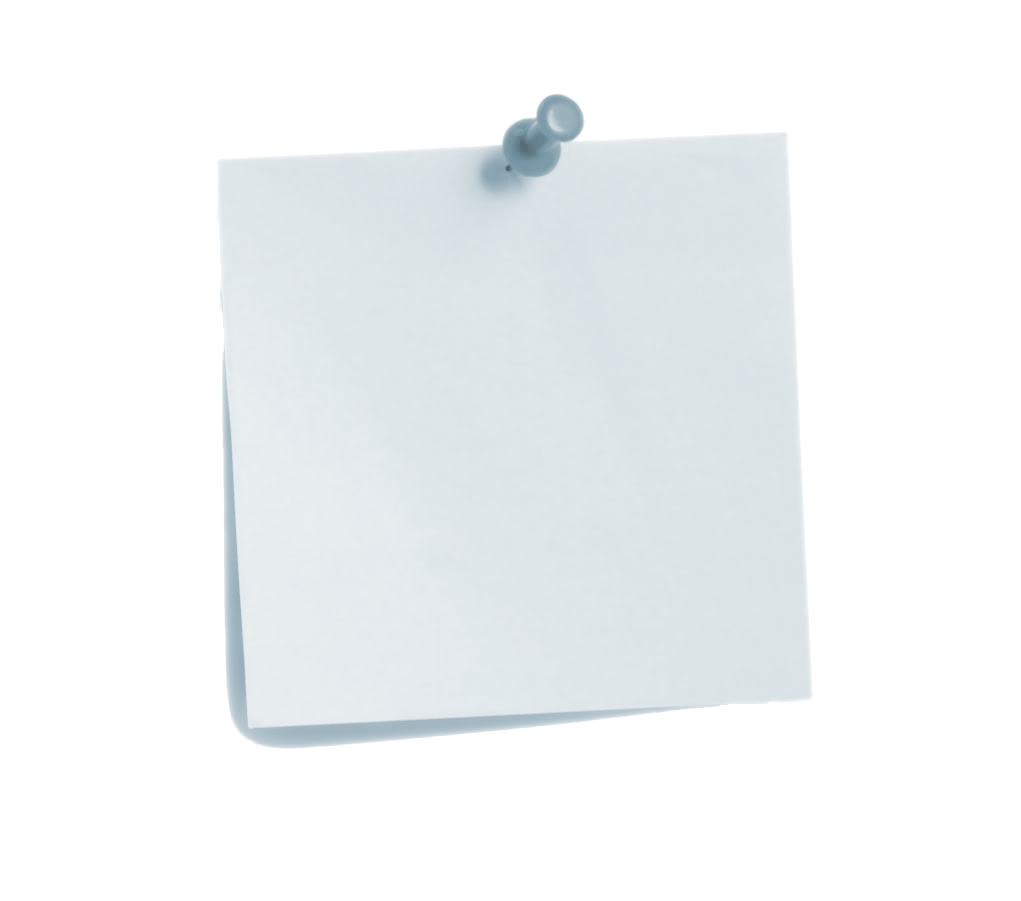 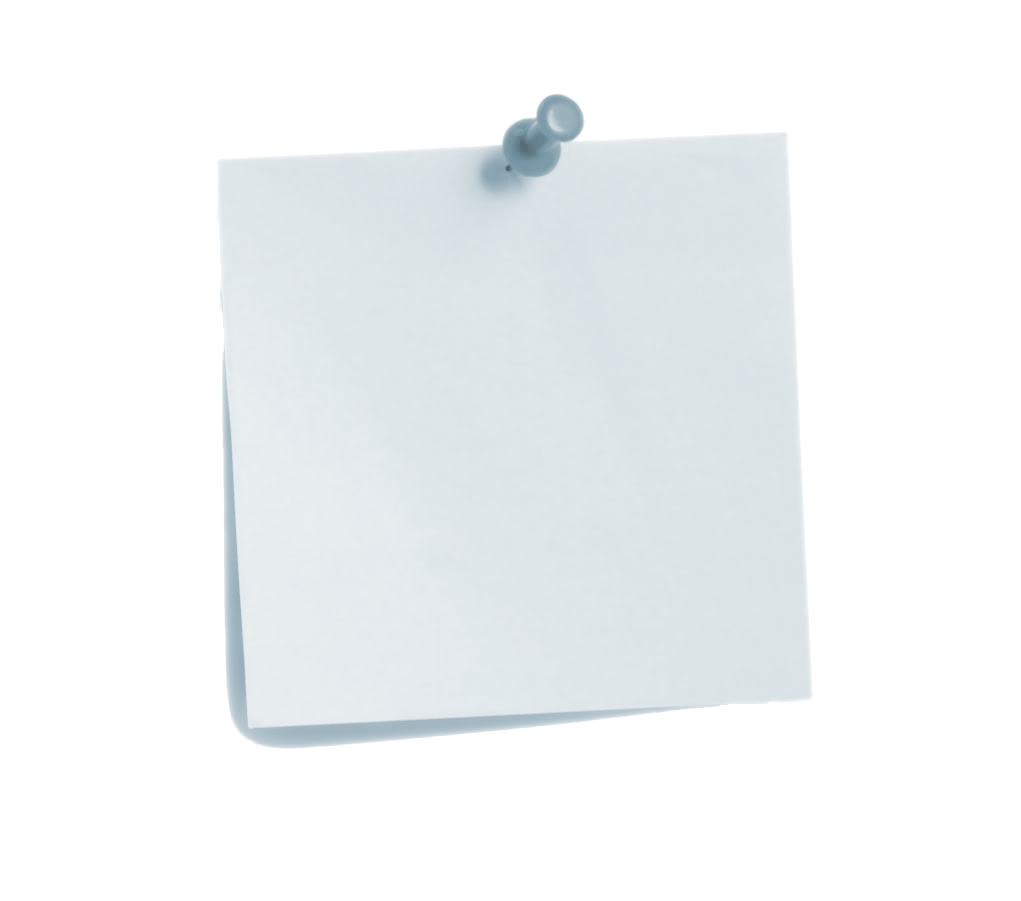 What is “attested execution” ?
What can it (not) express?
10
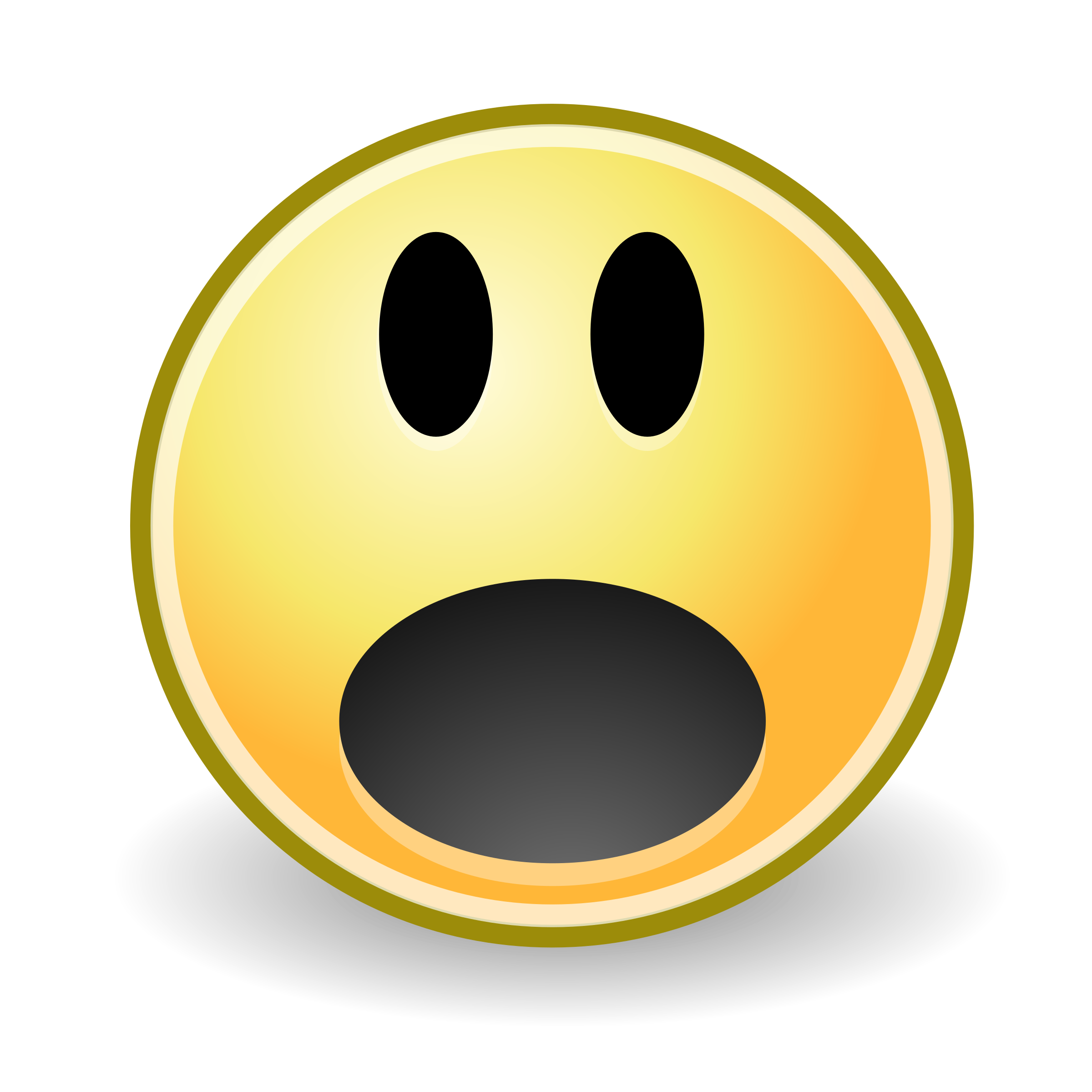 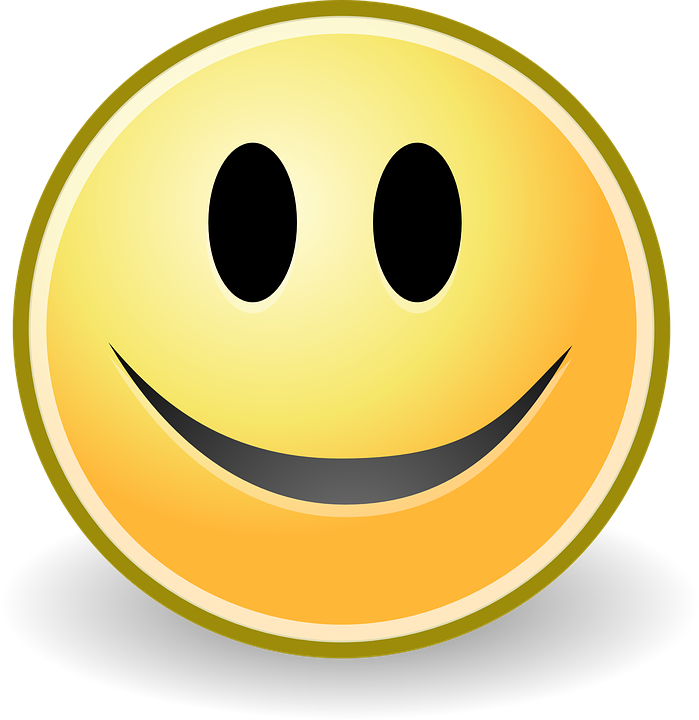 The surprise
The good
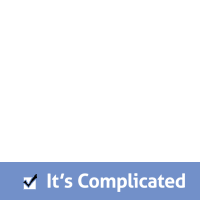 Powerful Abstraction!

𝓖att ➔ ‘’Stateful Obfuscation’’
Impossible even with stateless tokens and cryptographic obfuscation
UC-Secure MPC?
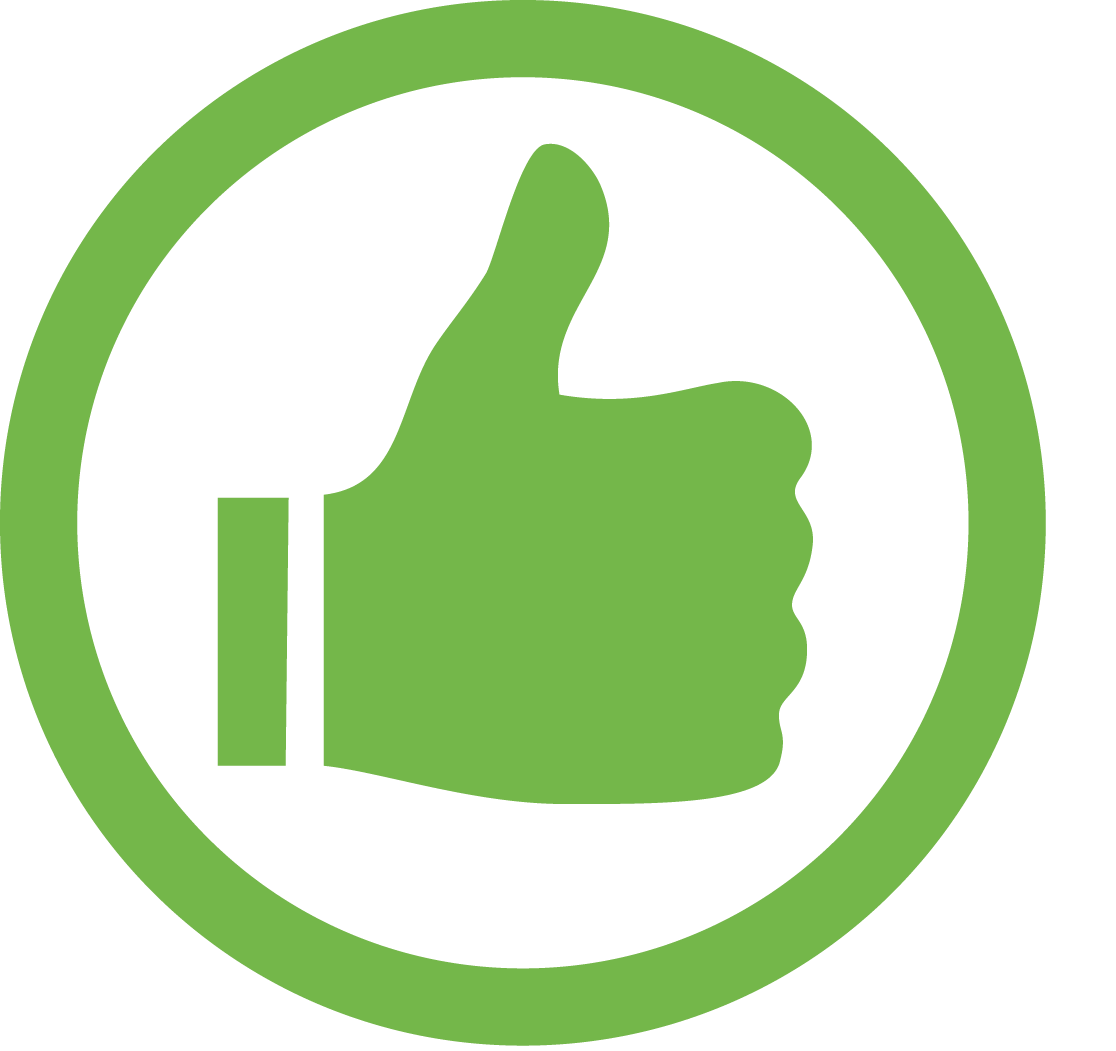 11
[Speaker Notes: Goal: 8min
In interest of time won’t go other this, see paper for formal definitions and constructions]
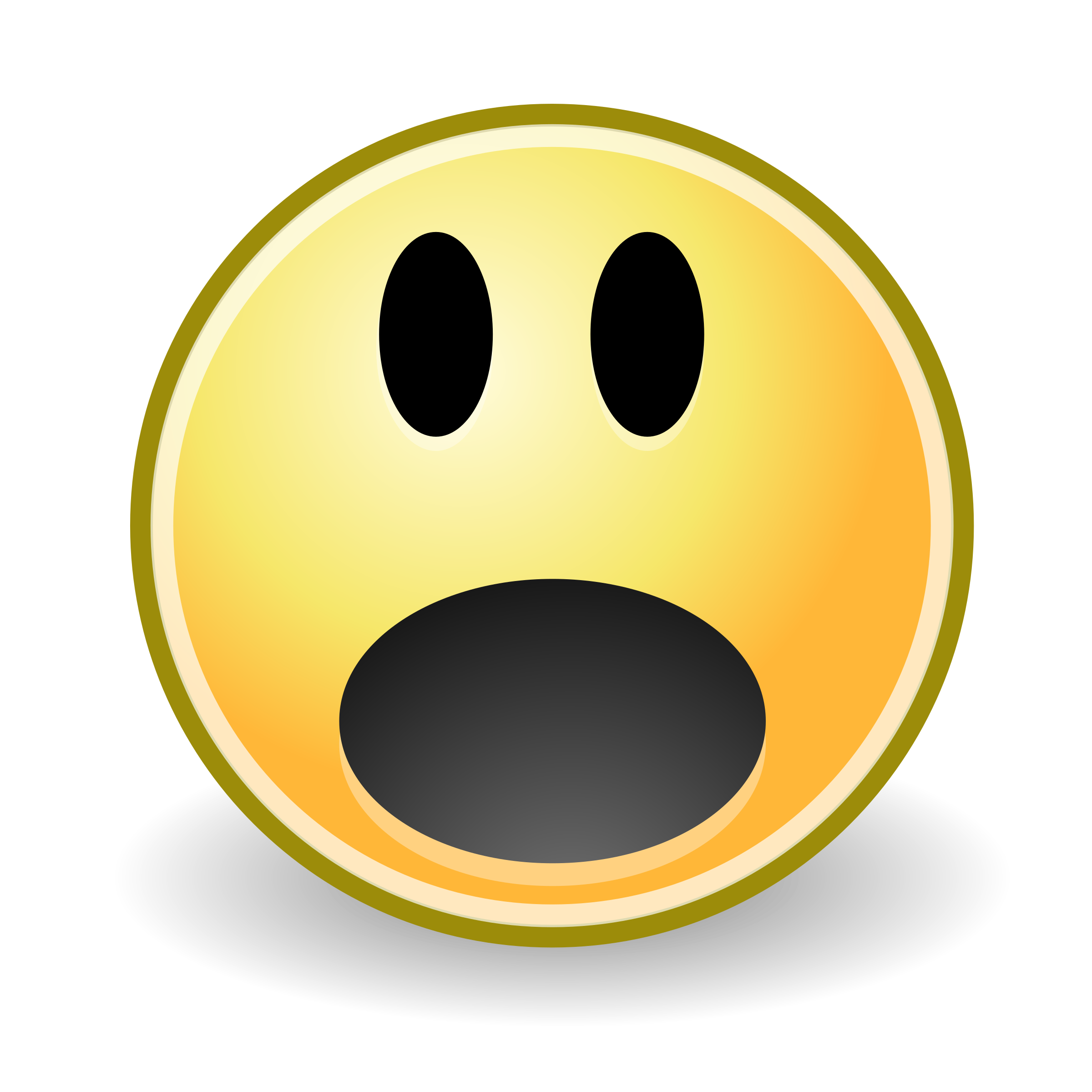 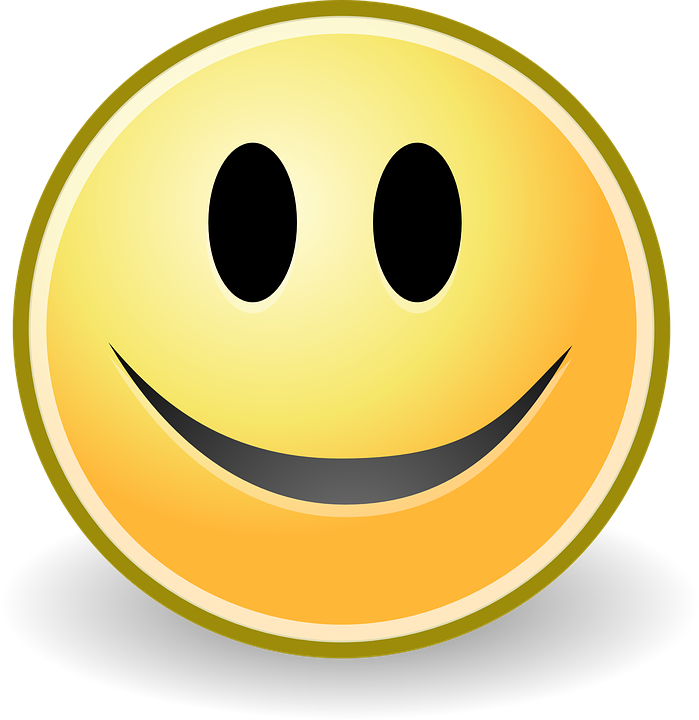 The surprise
The good
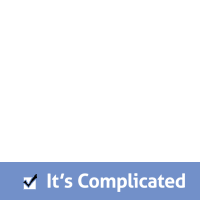 Powerful Abstraction!

Gatt ➔ ‘’Stateful Obfuscation’’
Impossible even with stateless tokens and cryptographic obfuscation
UC-Secure MPC?
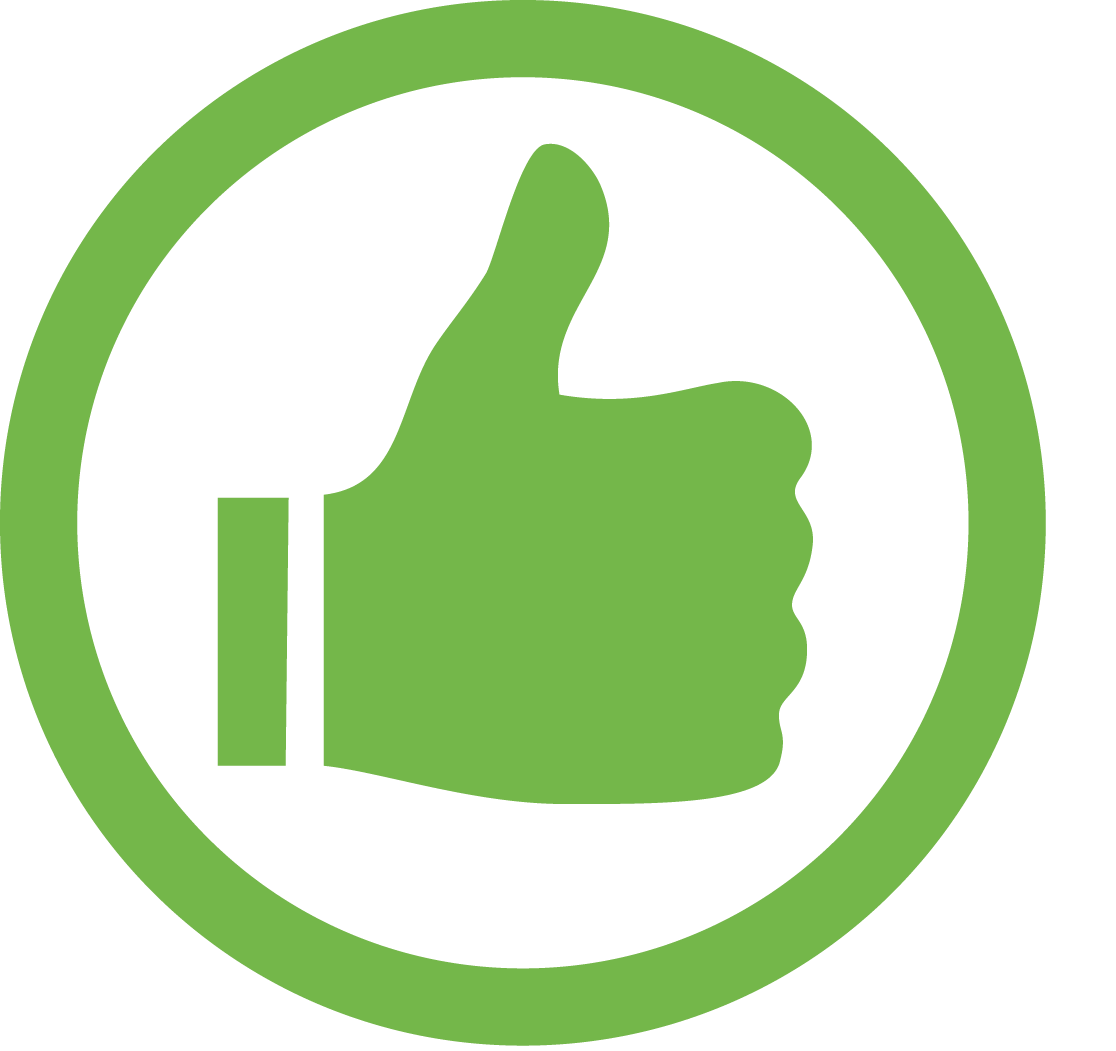 12
Consider 2PC
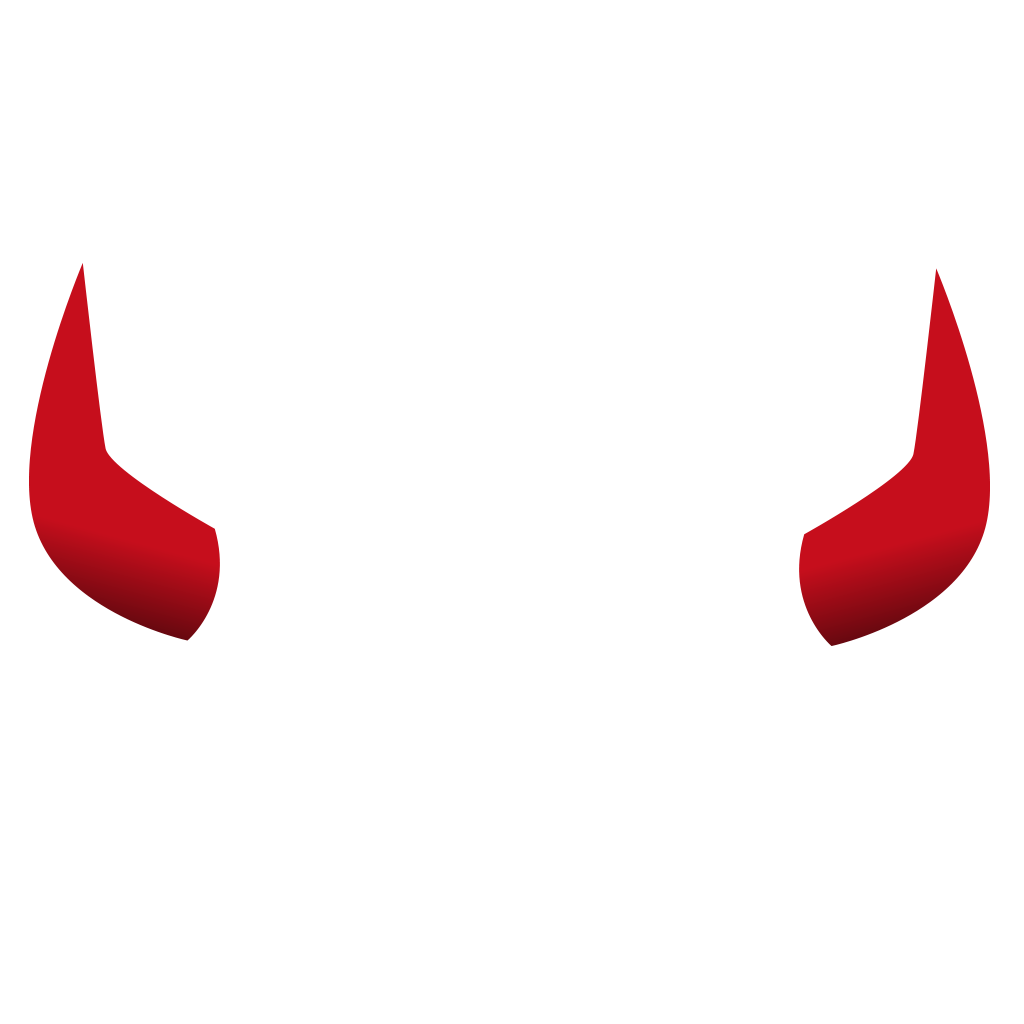 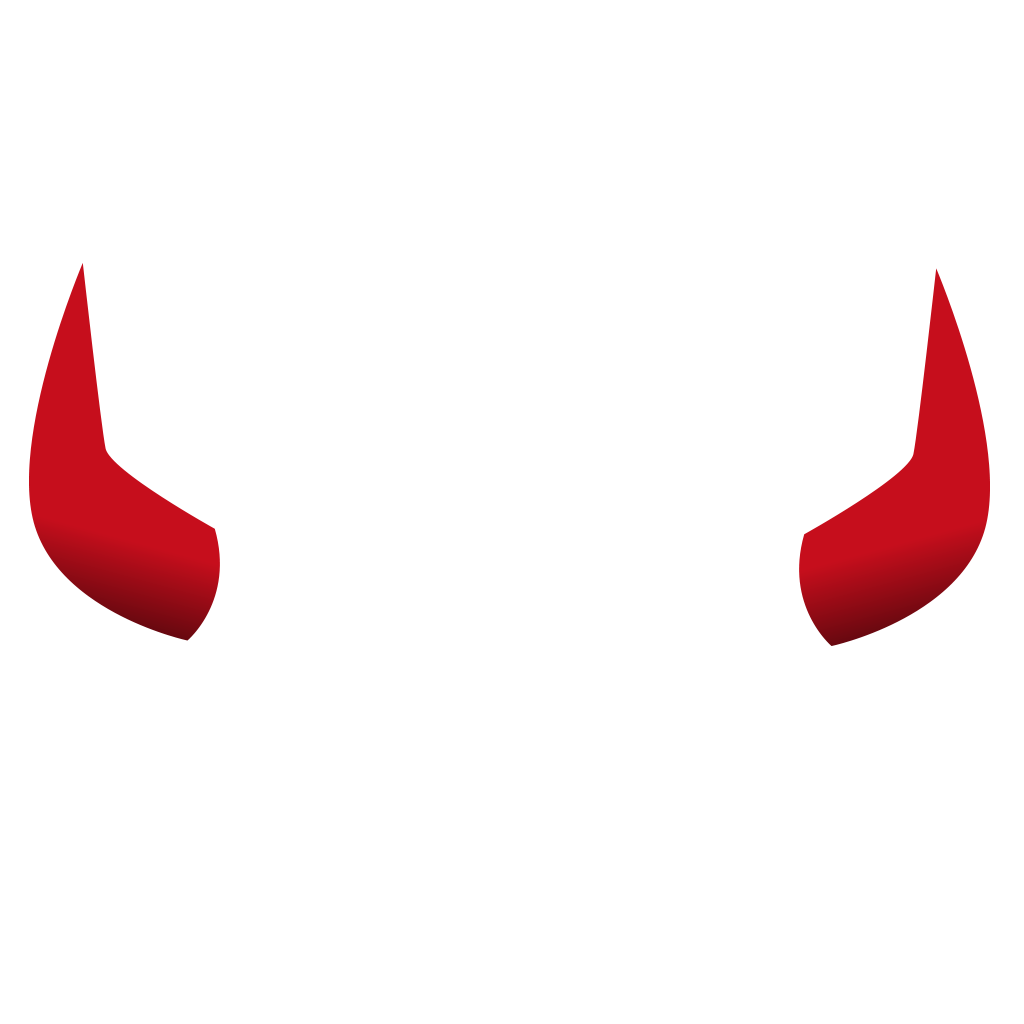 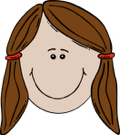 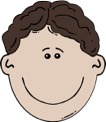 13
Consider 2PC
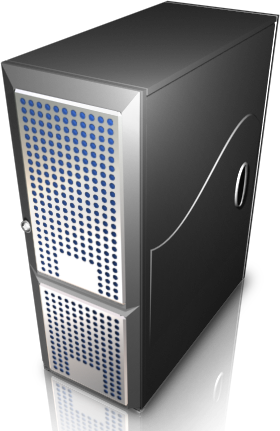 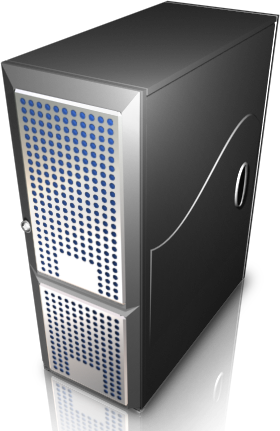 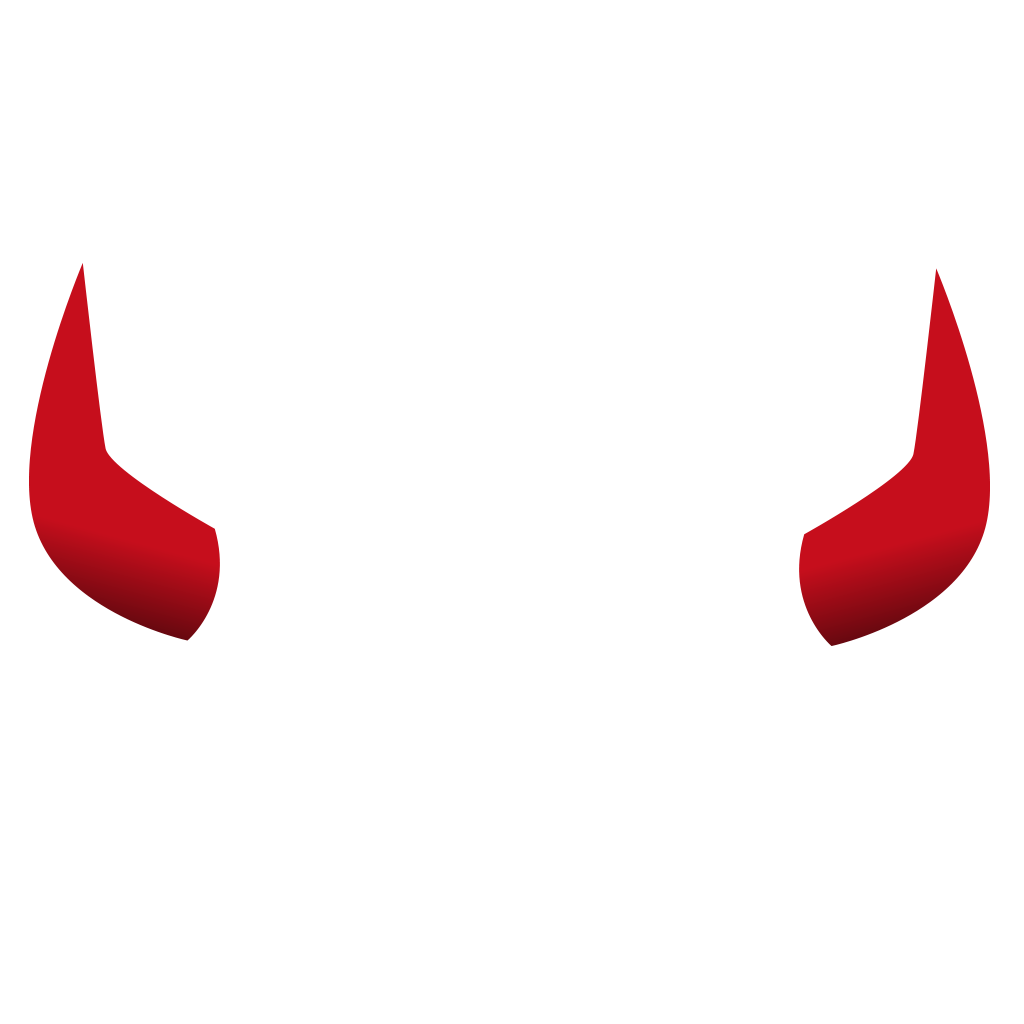 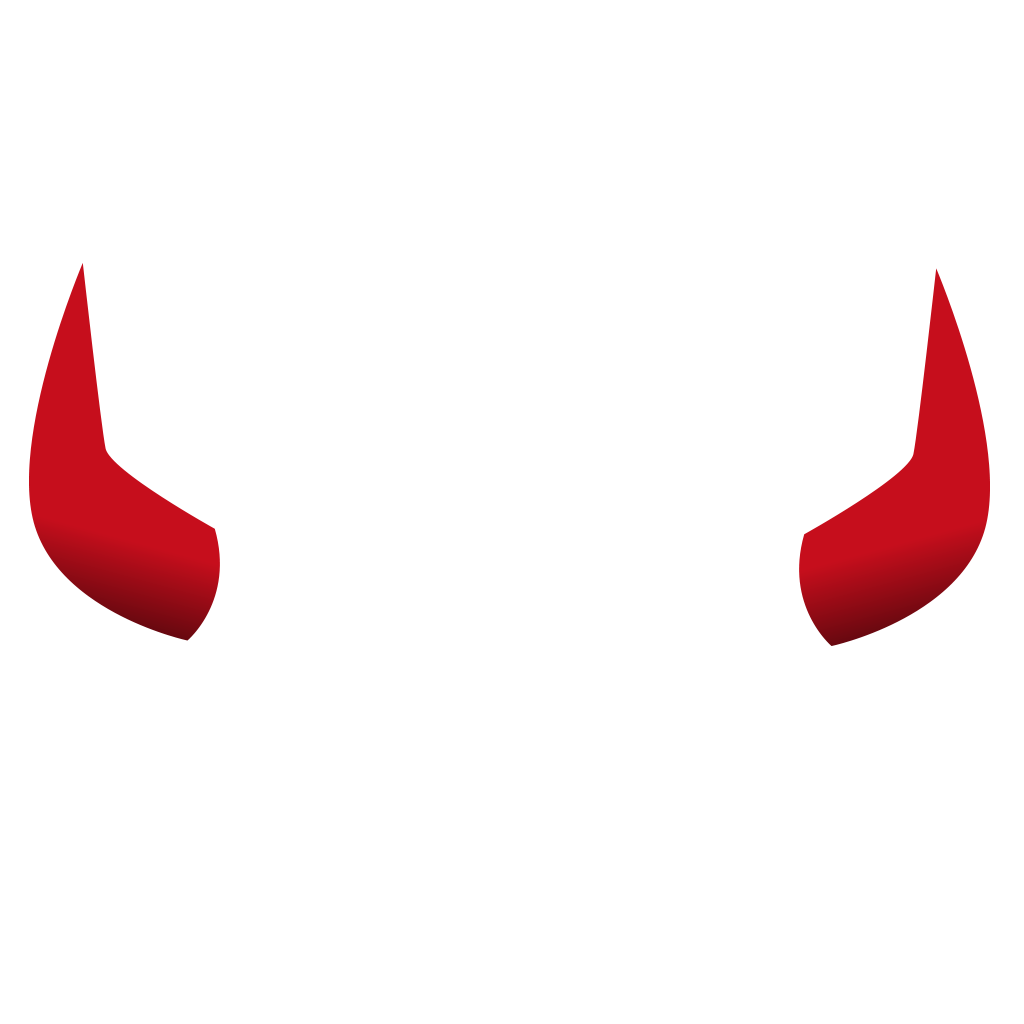 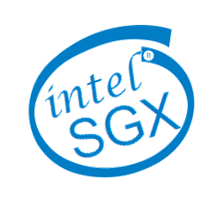 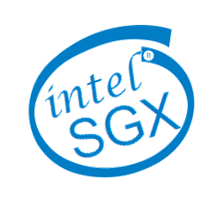 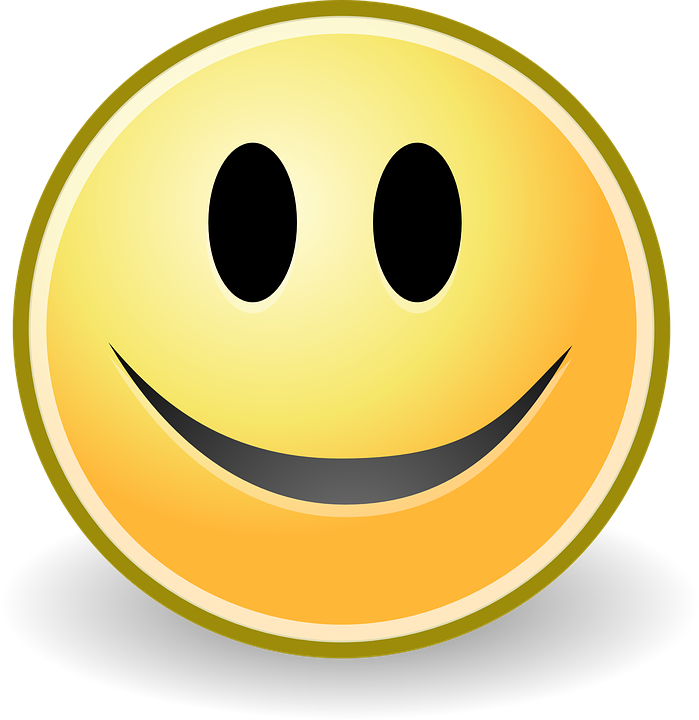 UC-secure 2PC possible if both parties have trusted hardware
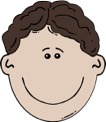 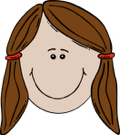 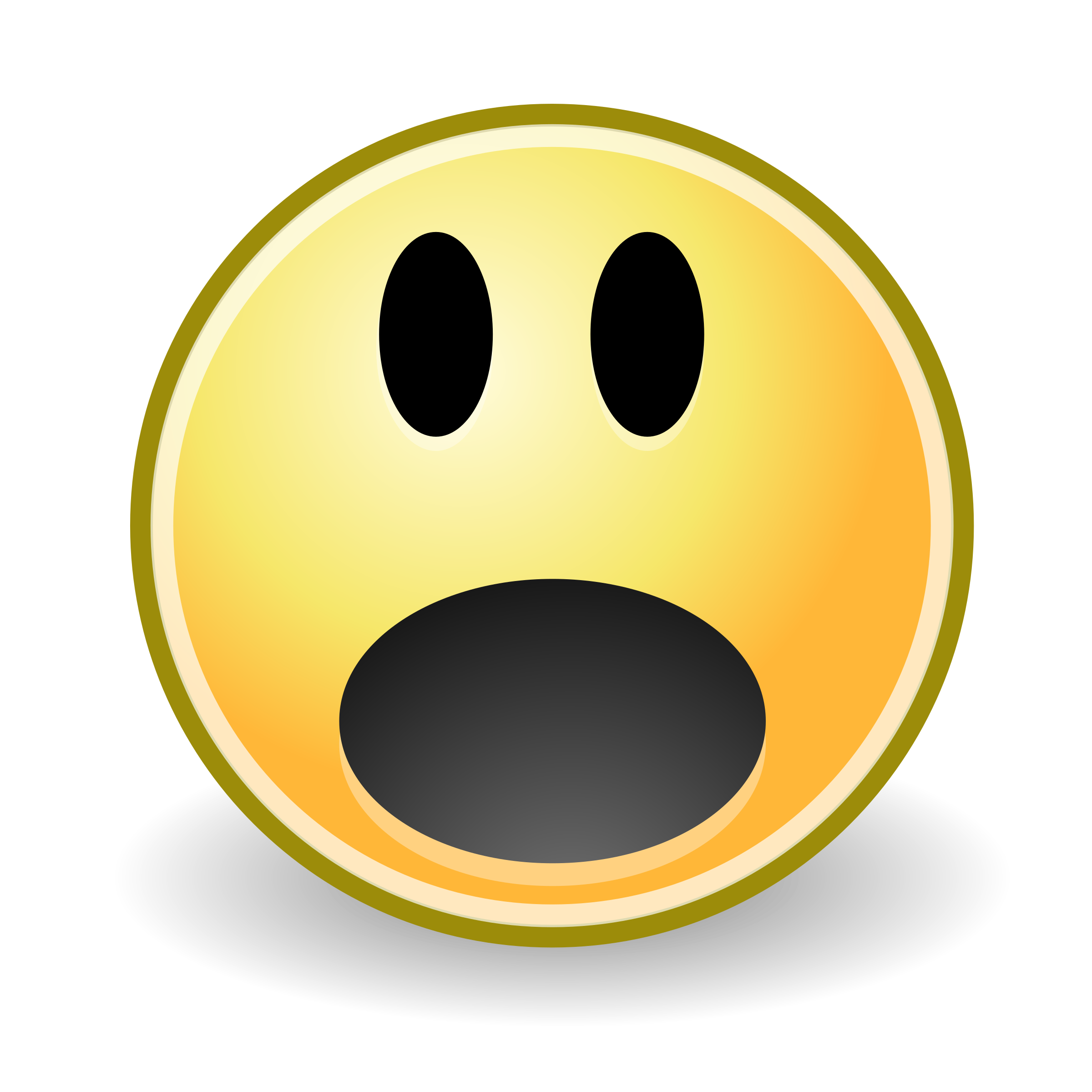 Impossible if only one party has trusted hardware!
14
Consider 2PC
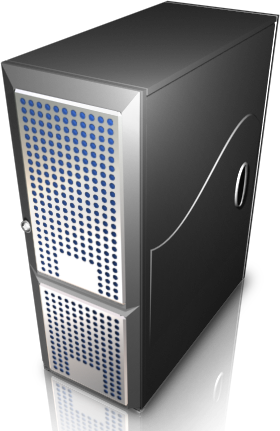 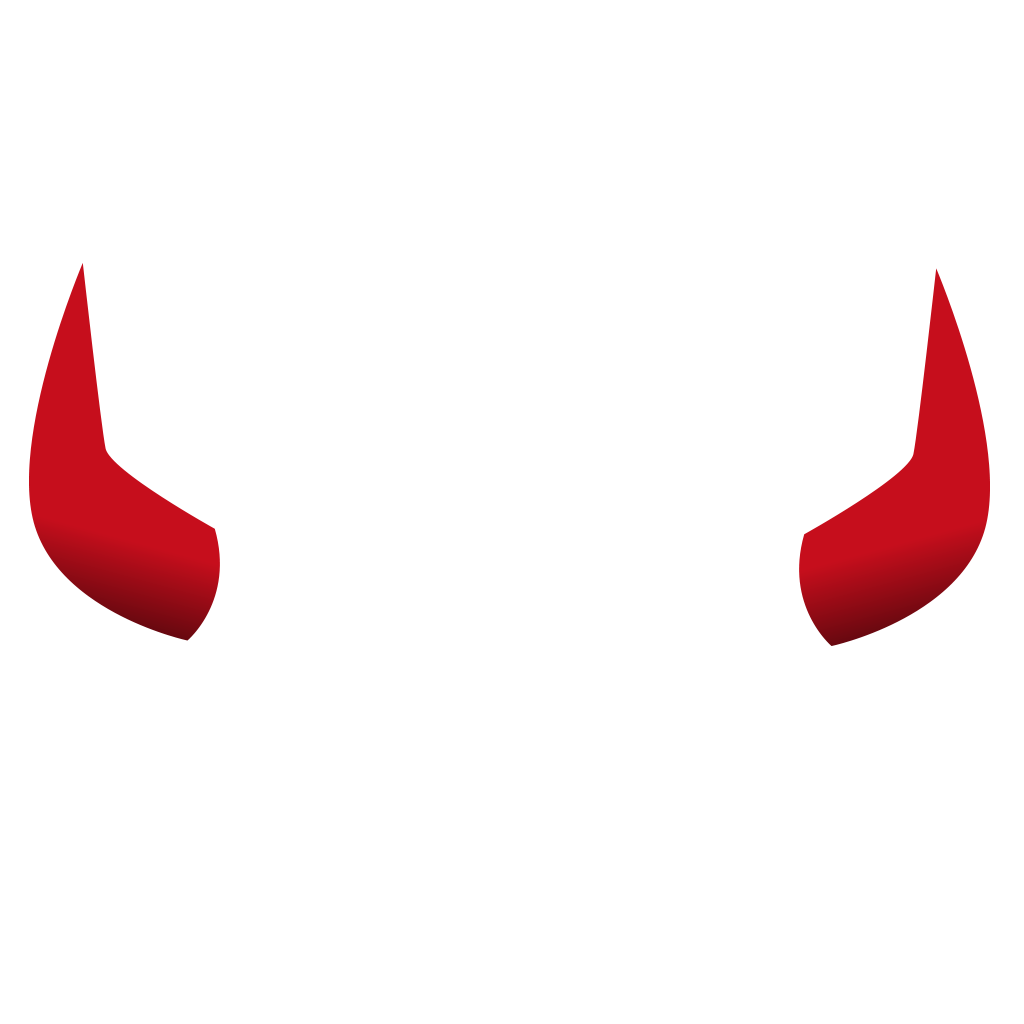 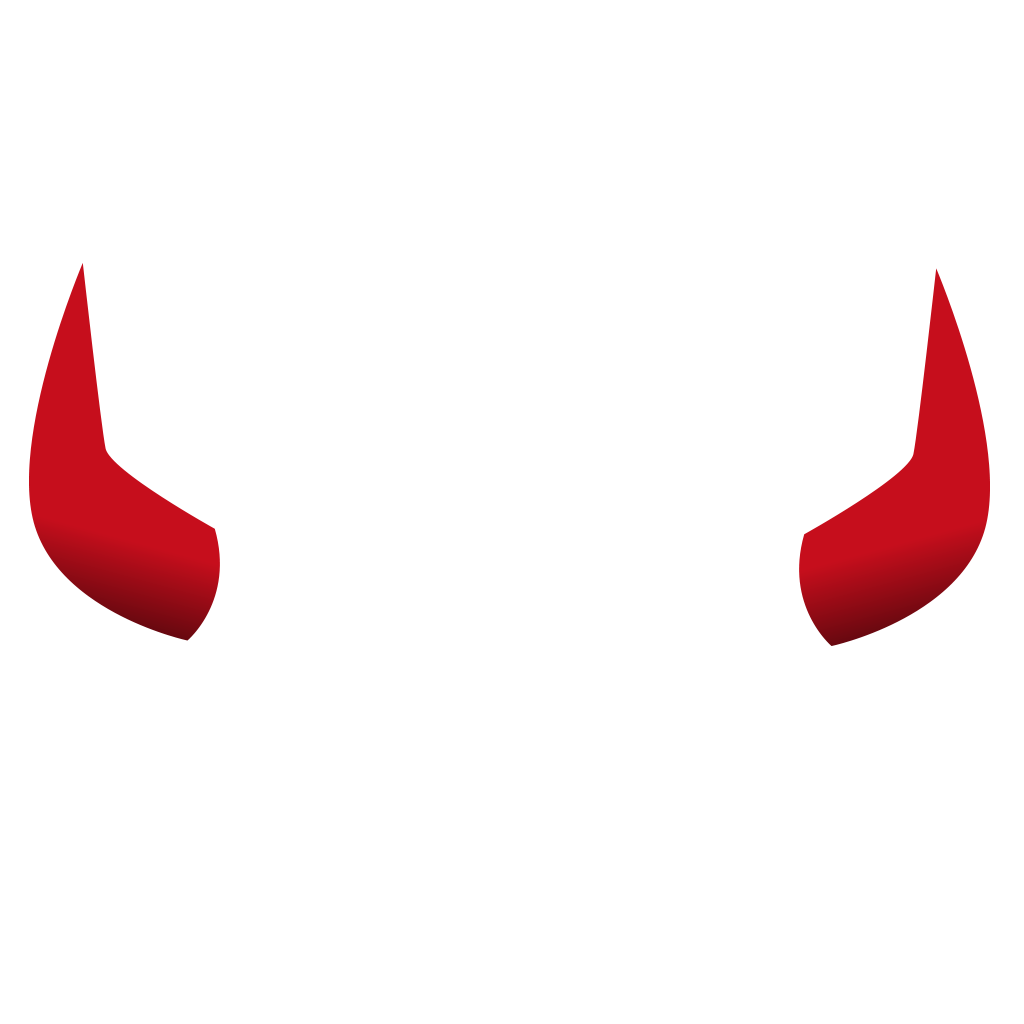 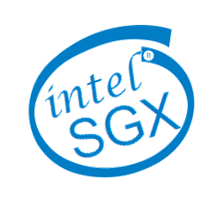 This is counter-intuitive.
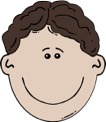 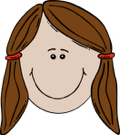 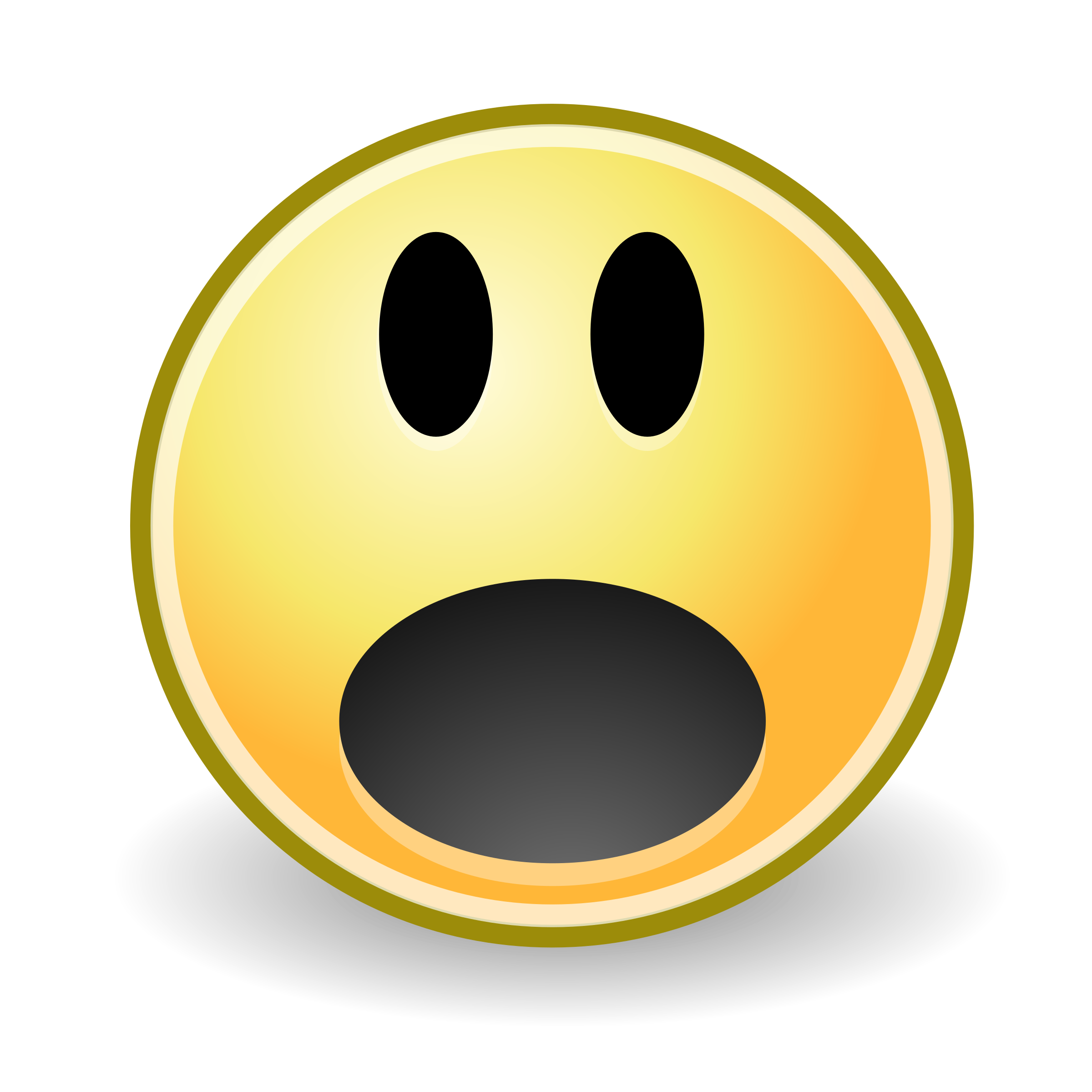 Impossible if only one party has trusted hardware!
15
[Speaker Notes: If you recall the informal picture from the beginning of this talk, where a client outsources computation to a server, only the server had a secure processor]
Issue: non-deniability
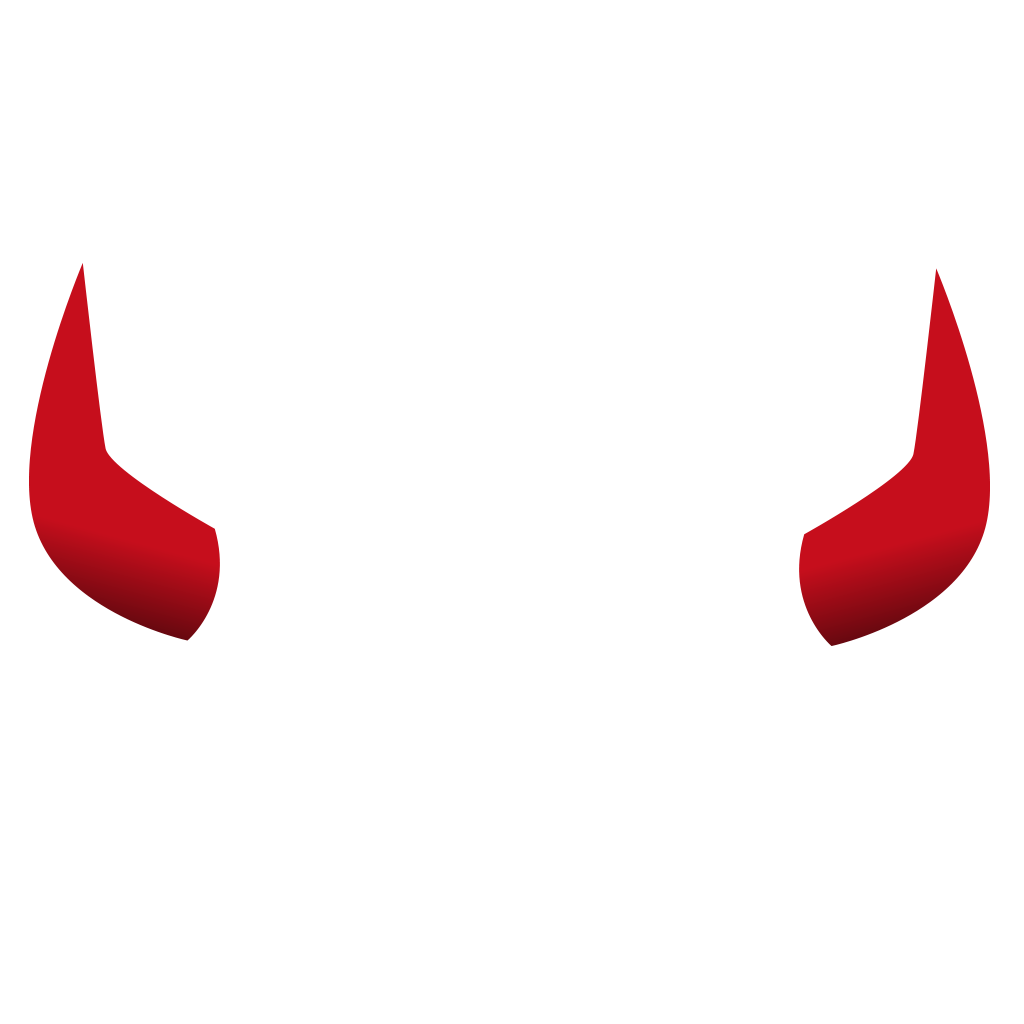 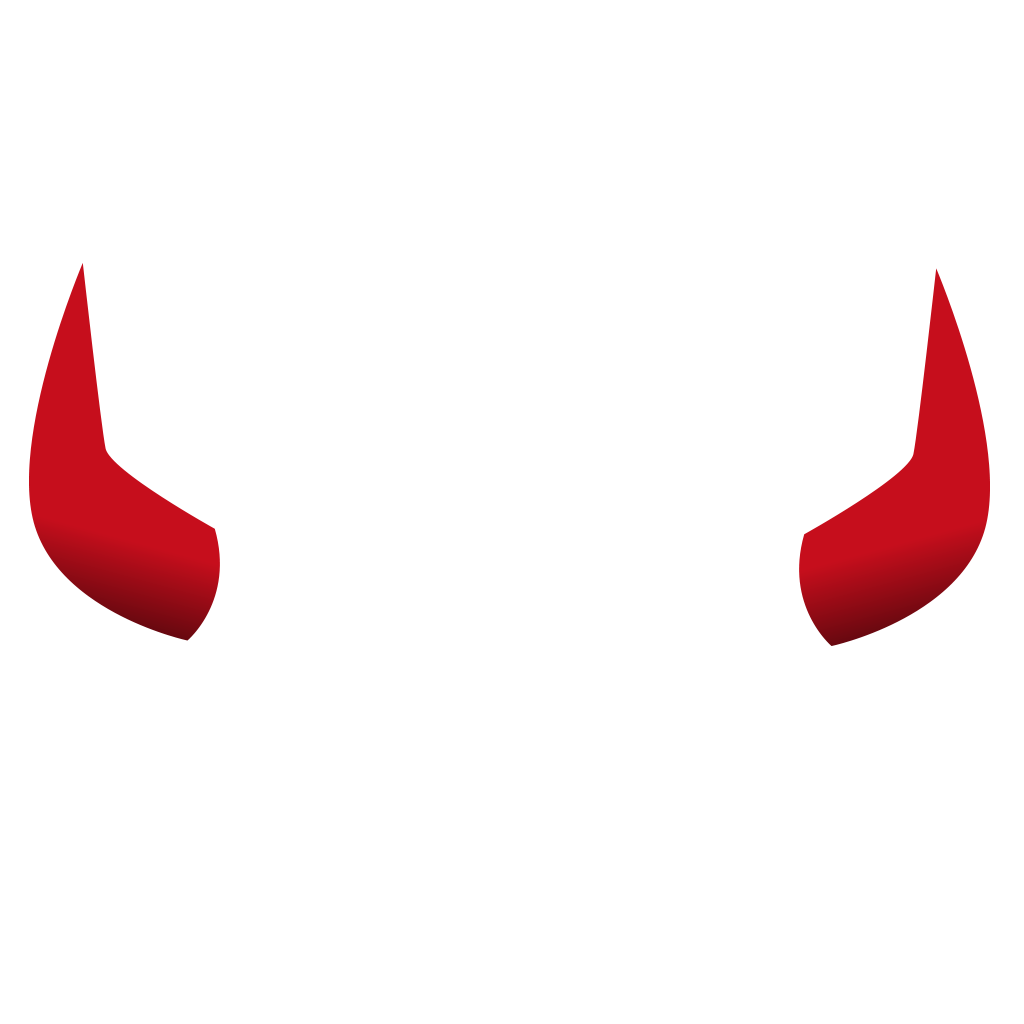 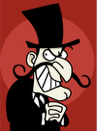 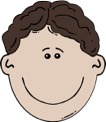 Convinced that some honest party in the registry participated in the protocol
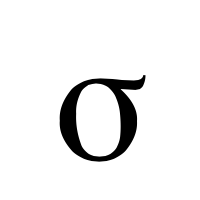 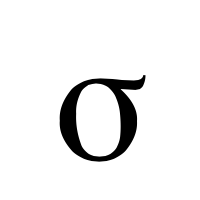 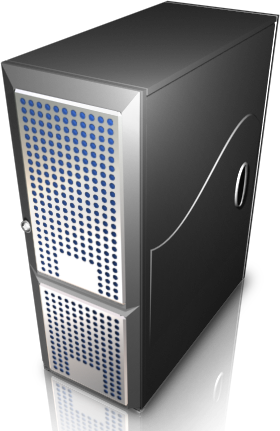 under global pk
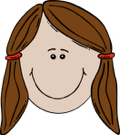 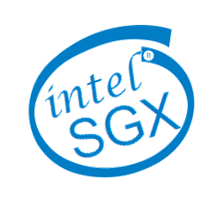 16
[Speaker Notes: Most intuitive way of looking at this issue is through the notion of non-deniability
Lifetime of attestation key extends beyond this protocol]
Non-issue if all nodes have trusted hardware or if pk isn’t global
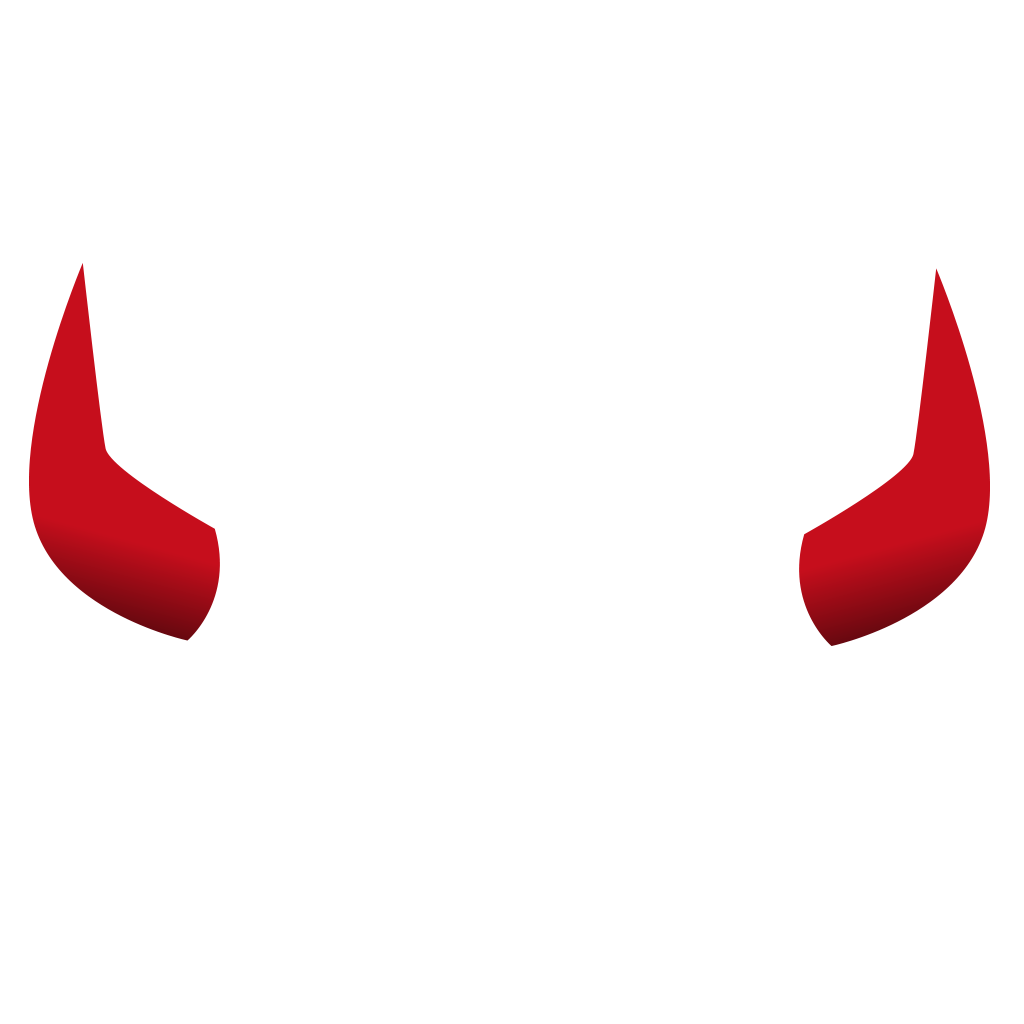 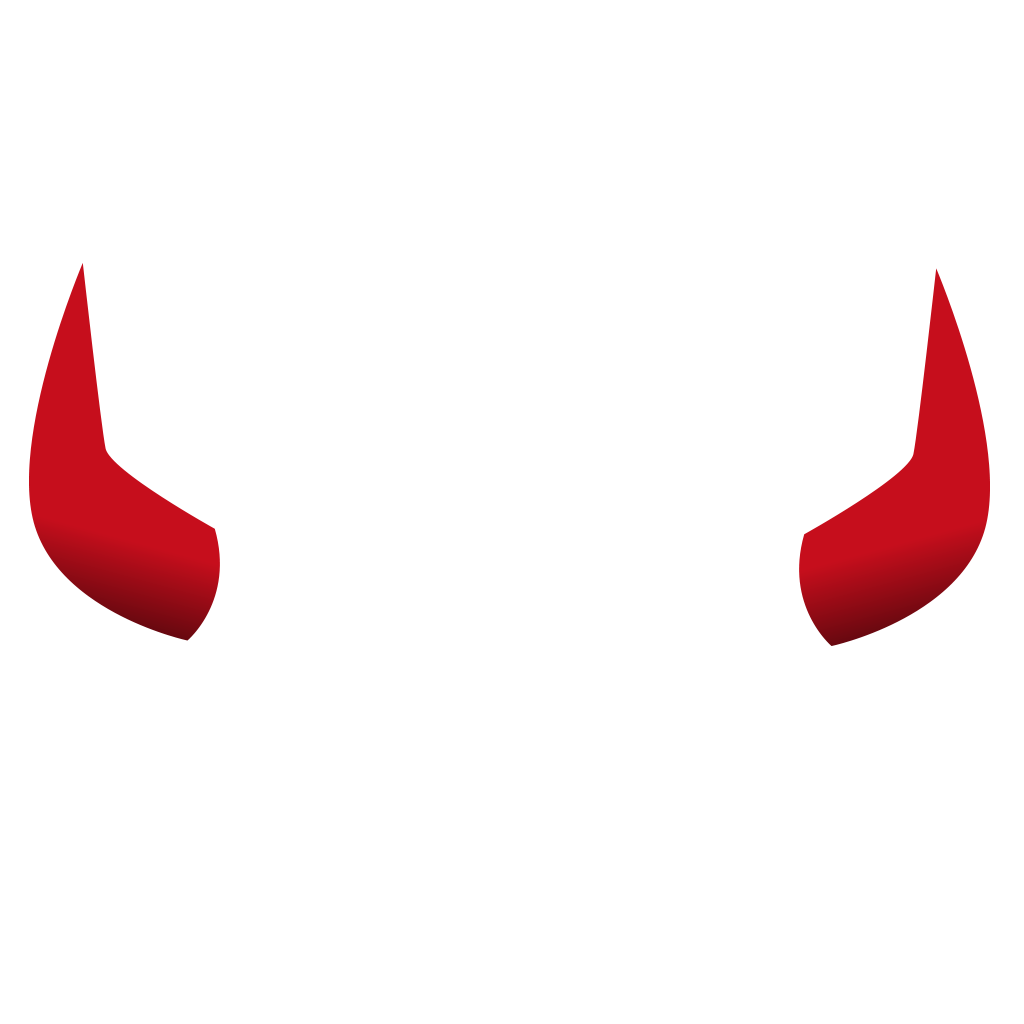 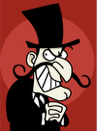 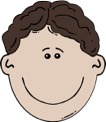 Convinced that some honest party in the registry participated in the protocol
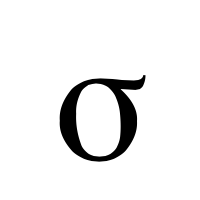 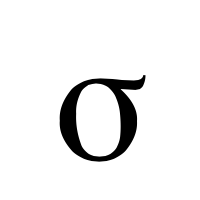 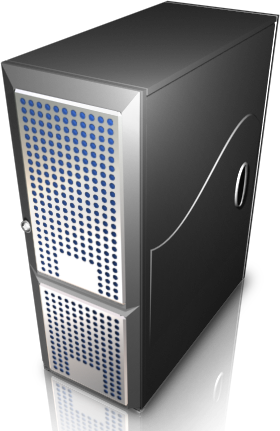 under global pk
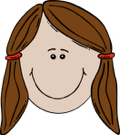 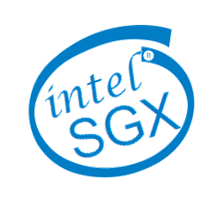 17
[Speaker Notes: Not an issue if both parties have secure processors, as Bob could have generated the attestation himself => plausible deniability for Alice]
What if we really really want to use a single trusted processor?
Extra setup assumption: Augmented CRS
UC-Secure MPC with O(1) crypto operations
Backdoor enclave program: allow simulator to extract inputs and program the outputs for corrupt parties
18
[Speaker Notes: Goal: 14min
Would be much better if not all parties needed a secure processor. ACRS: for honest parties, standard CRS + gives out publically verifiable identity keys to malicious parties 
Communication / round complexity independent of program]
What if we really really want to use a single trusted processor?
Server
Full protocol replaces σ by a WI-Proof
prog[f,𝓖acrs,𝒫1 … 𝒫n]

Generate pki,ski



Collect all inpi


Compute outp*
𝒫i
pki, σ
Encrypted inpi
Key-exchange
Encrypted outpi
19
[Speaker Notes: Gloss over some details: replace attestation by witness indistinguishable proof to circumvent this non-deniability issue (details in the paper)]
What if we really really want to use a single trusted processor?
Server
prog[f,𝓖acrs,𝒫1 … 𝒫n]

Trapdoors

  check(𝒢acrs, 𝒫i, idi)




  check(𝒢acrs, 𝒫i, idi)
  set outpi = v
Sim
Sim can recover inpi
extract(idi)
ski
equivocate(idi, v)
20
[Speaker Notes: How to do simulation?
Simulator needs to obtain / extract the inputs from corrupt parties.
To do this, Sim uses the Augmented Common Reference String to obtain identity keys and calls trapdoor in program
Trapdoor doesn’t harm honest users, as they never call the CRS to obtain their identity keys]
Can trusted hardware help with fairness?
Fair 2PC?
Fairness impossible for general functionalities in plain model [Cleve86]
21
[Speaker Notes: Goal: 16min
Let’s now move on to a more positive result, about fairness in multiparty protocols
Here, fairness = if one party obtains result, others also obtain result (maybe after some “short” delay)
Natural question:]
UC-Secure Fair 2PC
Enhanced model: Clock-aware secure processor 

Fair 2PC possible if both parties have clock-aware secure processors

Fair coin-tossing possible if one party has clock-aware secure processors (+ ACRS)
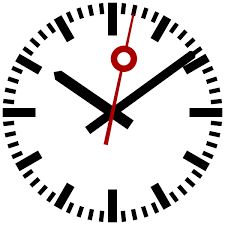 22
[Speaker Notes: Secure processor with access to trusted source of relative time
In this model, fair 2PC possible BUT only if both parties have secure processors
For some functionalities, e.g. coin tossing, fairness is possible with a single secure processor and a CRS]
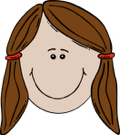 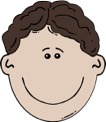 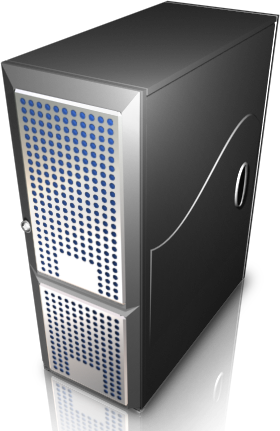 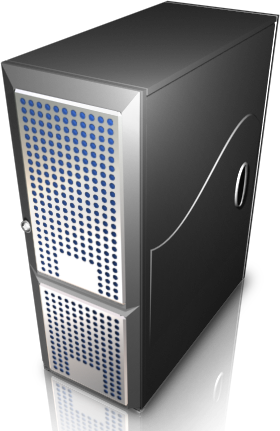 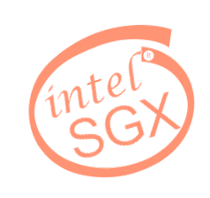 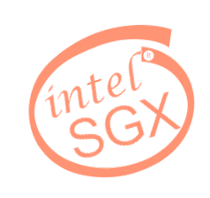 Enclaves establish secure channel
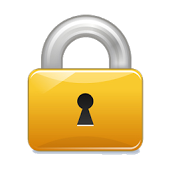 Enclaves exchange inputs and compute outputs
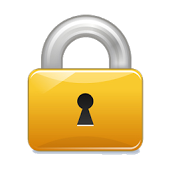 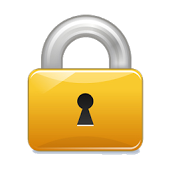 “Will release to Alice in 2λ time”
“Will release to Bob in 2λ time”
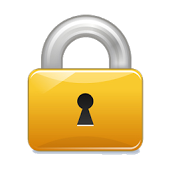 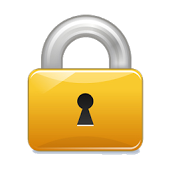 “Will release to Alice in 2λ-1 time”
“Will release to Bob in 2λ-1 time”
…
23
[Speaker Notes: Secure processors establish a secure channel and perform the two-party computation
Processors withhold outputs for a pre-defined amount of time.
Tit-for-tat]
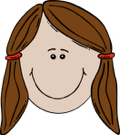 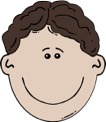 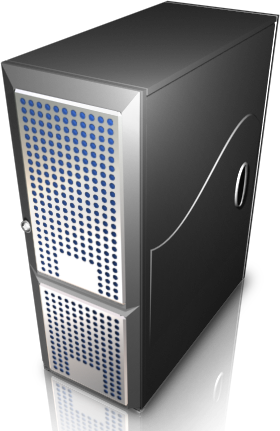 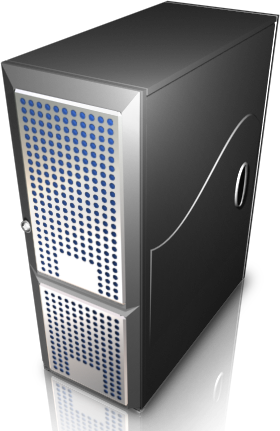 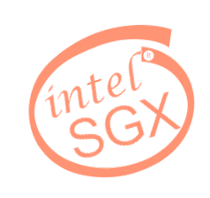 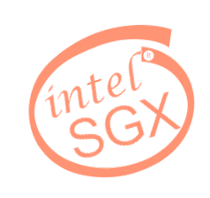 Enclaves establish secure channel
If Alice learns result at time t < 2λ, Bob will learn it at the latest by time 2t

 + no ‘’wasted’’ computation!
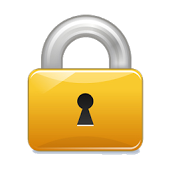 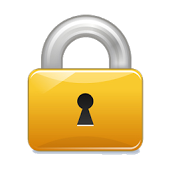 “Will release to Alice in 2λ-1 time”
“Will release to Bob in 2λ-1 time”
…
24
What next?
Attested execution is a powerful assumption
⟹ Stateful Obfuscation, Efficient MPC, Fair 2PC

Subtle issues unless all parties have trusted hardware
⟹ Non-deniability, Extra setup assumptions
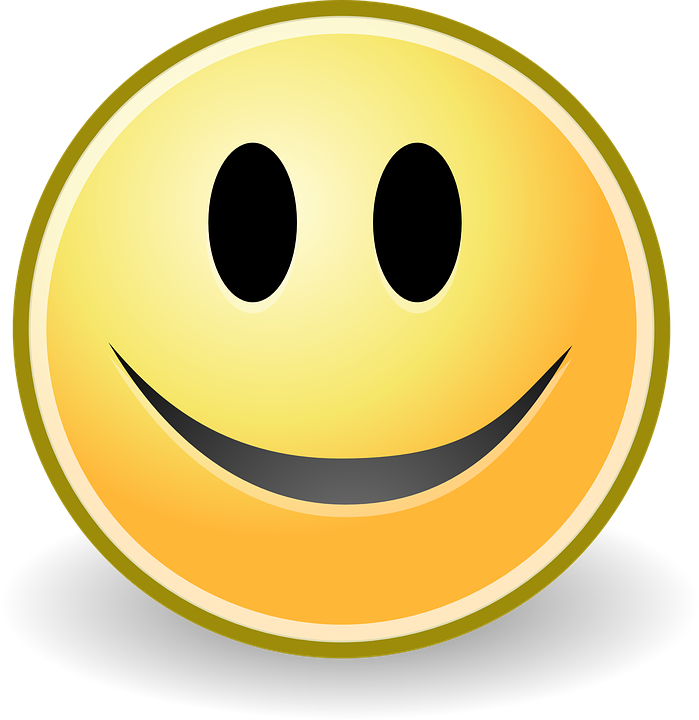 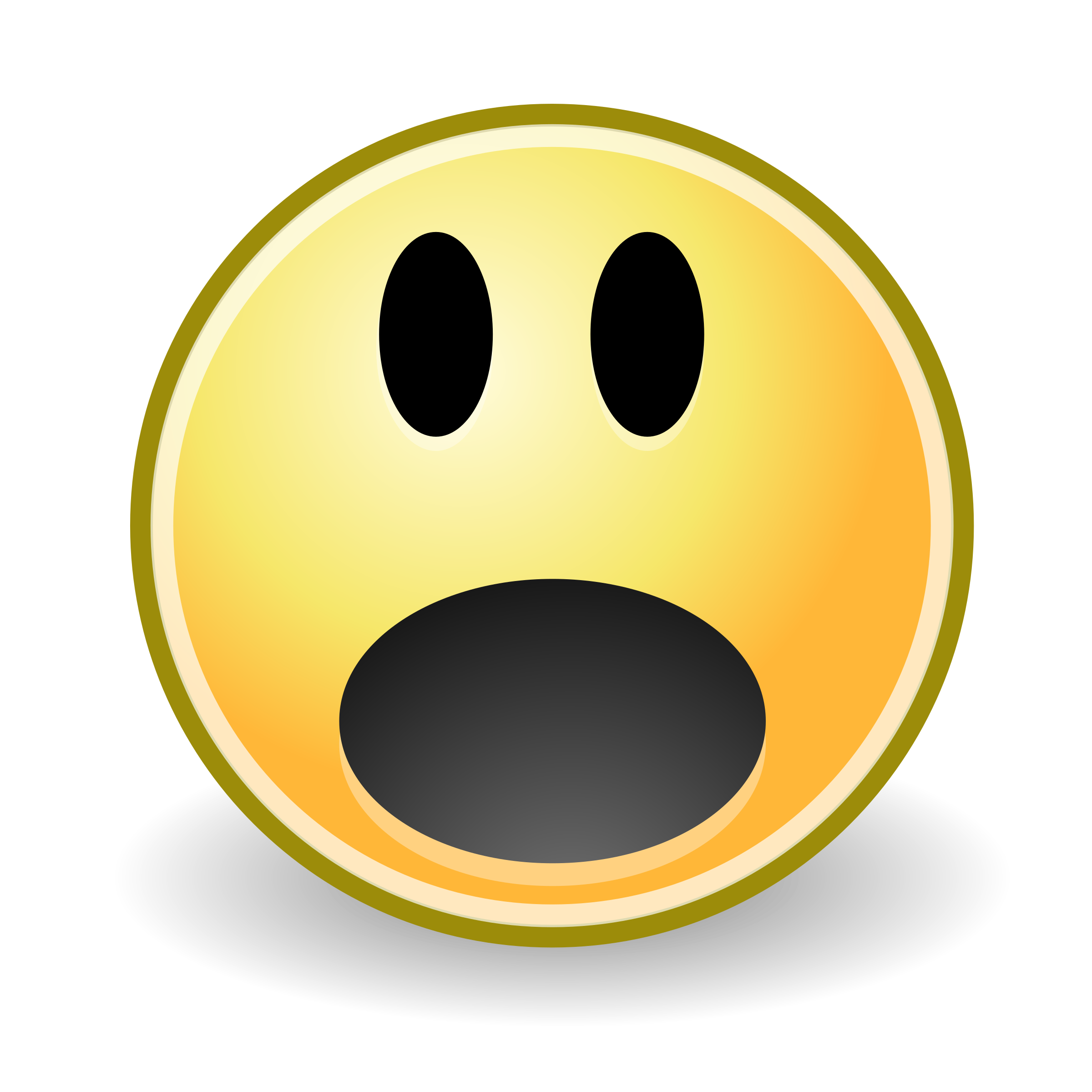 Formal abstractions of trusted hw
Secure implementations from formally secure abstractions
Formally verified secure processor design
[Speaker Notes: Goal: 19min
What are the future directions given this work?
Provably satisfy this abstraction
Guidelines for system / protocol development]
Thank You
Formal abstractions of trusted hw
Secure implementations from formally secure abstractions
Formally verified secure processor design
[Speaker Notes: Goal: 19min
What are the future directions given this work?
Provably satisfy this abstraction
Guidelines for system / protocol development]